Portugal festivals
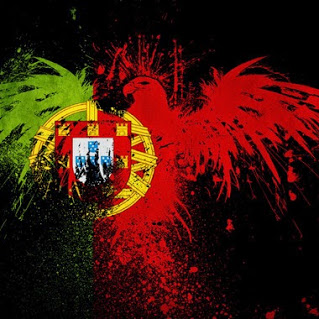 by Lenny and Carter
THANK  YOU FOR  WACTHING
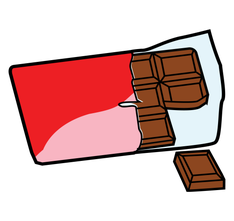 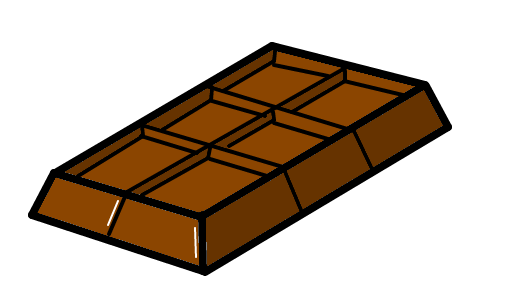 THE CHOCOLATE FESTIVAL
IN Portugal they have a chocolate festival  for kids in February  the 8 to the 15 of February I wish we had that in Britain
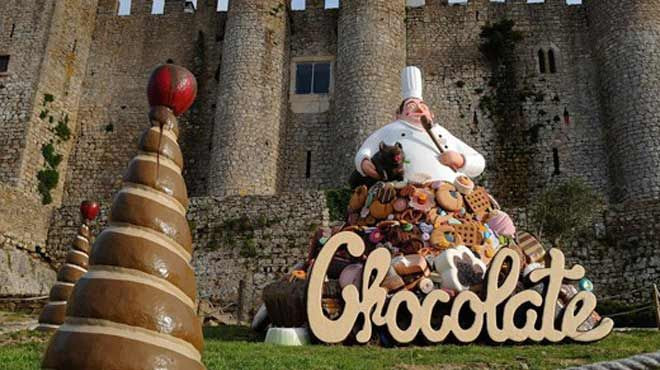 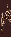 THE MUSIC FESTIVAL
THE MUSIC FESTIVAL GOES IN MARCH 3 TO MARCH 10. THEY GO TO LISTEN TO CLASSICAL  MUSIC  BUT ONLY CHILDREN OVER 12 CAN GO NOT BABYS BECAUSE IT WOULD DISTURB IT.
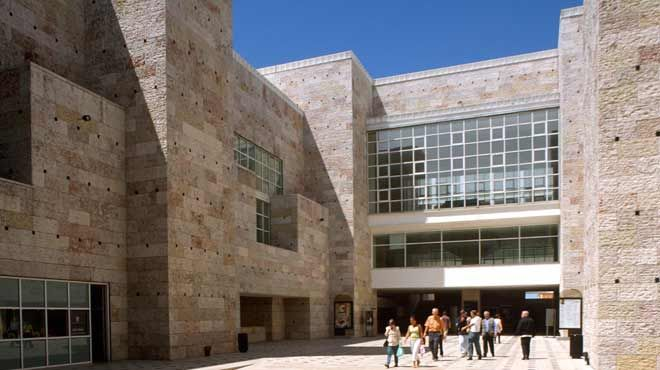 THE FILM FESTIVAL
THE FILM FESTIVAL STARTS 25 APRIL TO 1 MAY THEY GO THERE TO GIVE OUT AWARDS TO 1 PLACE 2 PLACE AND 3 PLACE
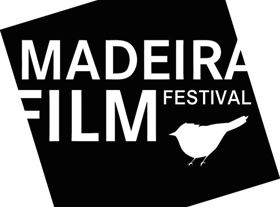 THE   RALLY   RACE   FESTIVAL
THE RALLY FESTIVAL START S 20 MAY TO 22 MAY IT IS JUST TO ENJOIY IN FOR A FUN ITS STILL A COMPITION
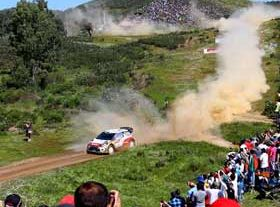 OPTIMAS ALVE
9 JULY TO 11 JULY ITS WHEN THEY HAVE A BAND SHOW  TO  COMPETE  AND IT 
IS VERY FUN SERIOSLY   FUN I MEAN  AWSOME
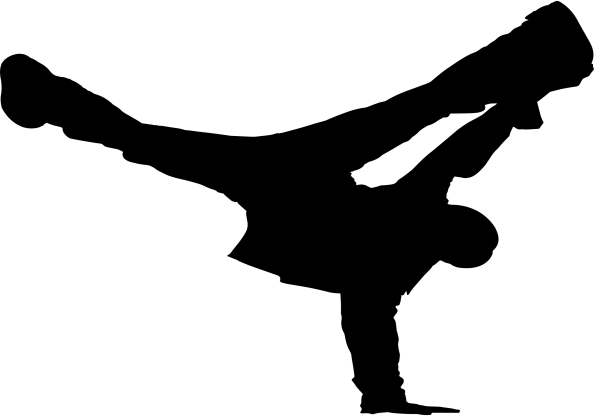 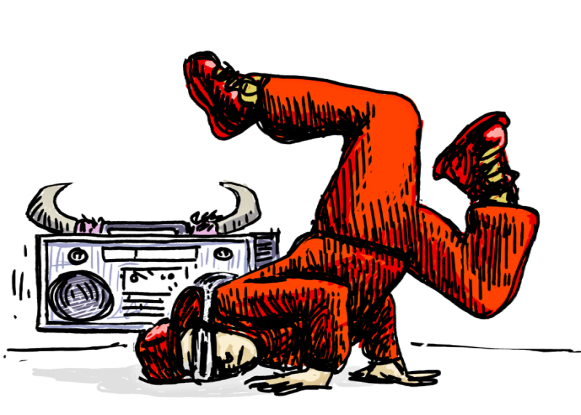 MARES VIVAS
The meo festival starts 14 July 2016 it when people go there to enter a contest to amuse judges and the audience  to see if they win  this is a friendly competition
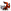 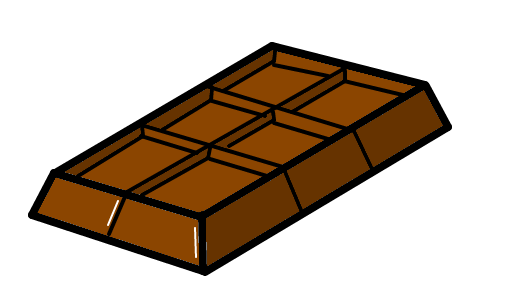 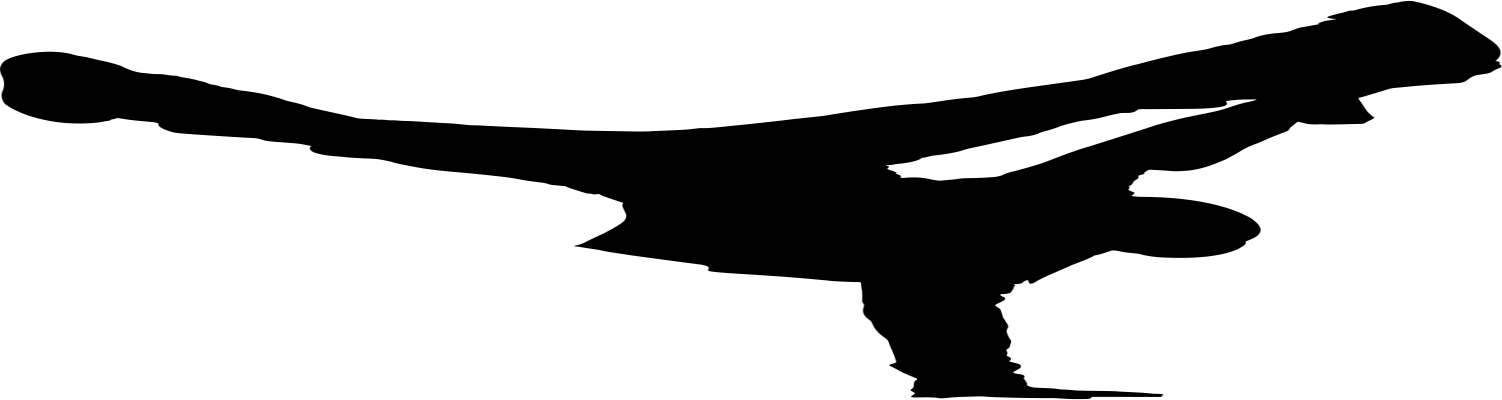 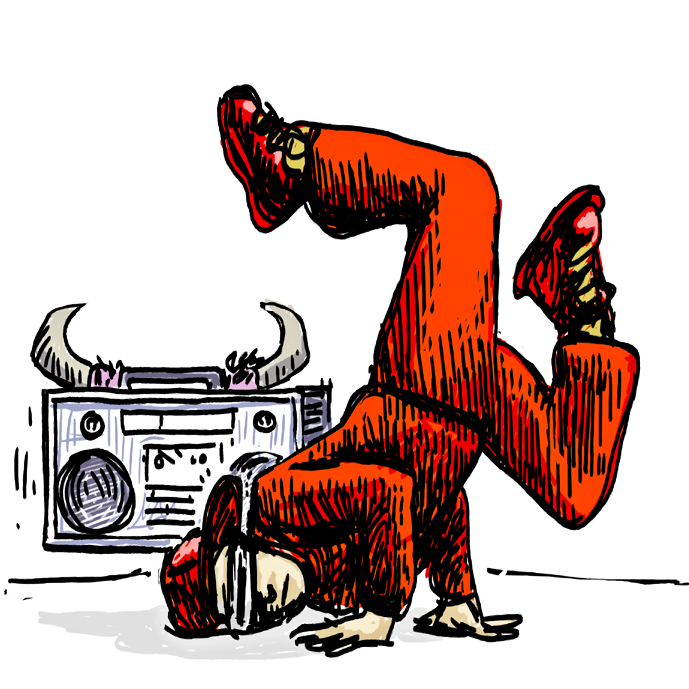 THANKS   FOR  WACTHING